আজকের পাঠে
স্বাগতম
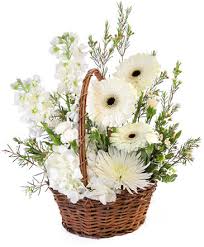 শিক্ষক পরিচিতি
মোহাম্মদ আবুল বশর
সহকারী শিক্ষক (আইসিটি)
লক্ষ্মীয়ারা উচ্চ বিদ্যালয়
ফেনি সদর,ফেনি।
মোবাইলঃ ০১৮১৯৭৫১০৭১
ইমেইলঃ basharlhsf@gmail.com
পাঠ পরিচিতি
শ্রেণিঃ দশম
বিষয়ঃ হিসাব বিজ্ঞান
অধ্যায়ঃ দশম
তারিখঃ 14-জুলাই-২০২০
চিত্র গুলি লক্ষ্য কর।
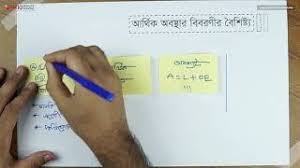 আজকের পাঠ
আর্থিক বিবরণী
শিখন ফলঃ
১। স্থায়ী সম্পদের নীট মূল্য নির্ণয় করতে পারবে। 
২। মোট মূনাফা নির্ণয় করতে পারবে। 
৩। নীট মুনাফা নির্ণয় করতে পারবে।
কাদের এন্ড সন্স
রেওয়ামিল
৩০ জুন ২০১৮
অন্যান্য তথ্যঃ (১)সমাপনী মজুদ পণ্য ৮,০০০ টাকা।(২)মজুরি বকেয়া ৩০০ টাকা। (৩) কুঋণ বাবদ ১,০০০ টাকা অবলোপন করে অবশিষ্ট দেনাদারের উপর ৫% সঞ্চিতি ধরতে হবে।(৩) স্থায়ী সম্পদের অবচয় ১০%। (৪)  অব্যবহ্রত মনিহারির মূল্য ৫০০ টাকা।
(ক) স্থায়ী সম্পদের নীট মূল্য নির্ণয় কর।
          (খ) মোট মূনাফা নির্ণয় কর।
          (গ) নীট মূনাফা নির্ণয় কর।
স্থায়ী সম্পদের নীট মূল্যে  নির্ণয়
একক কাজ
প্রশ্নঃ নীট ক্রয় ও নীট বিক্রয় নির্ণয় কর।
কাদের এন্ড সন্স
বিশদ আয় বিবরণী
২০১৮ সালের ৩০ জুন তারিখে সমাপ্ত বছরের জন্য
দলীয় কাজ
প্রশ্নঃ বিক্রিত পণ্যের ব্যয় প্রস্তুত কর।
কাদের এন্ড সন্স
বিশদ আয় বিবরণী
২০১৮ সালের ৩০ জুন তারিখে সমাপ্ত বছরের জন্য
মূল্যায়ন
স্থায়ী সম্পদ কাকে বলে?
  কুঋণ কি?
  দেনাদার কাকে বলে?
বাড়ীর কাজ
প্রশ্নঃ  উপর্যুক্ত তথ্যের আলোকে কাদের এন্ড সন্স এর আর্থিক অবস্থার বিবরণী প্রস্তুত কর।
ধন্যবাদ
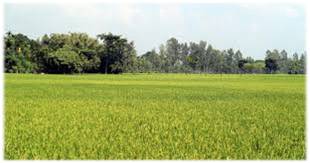